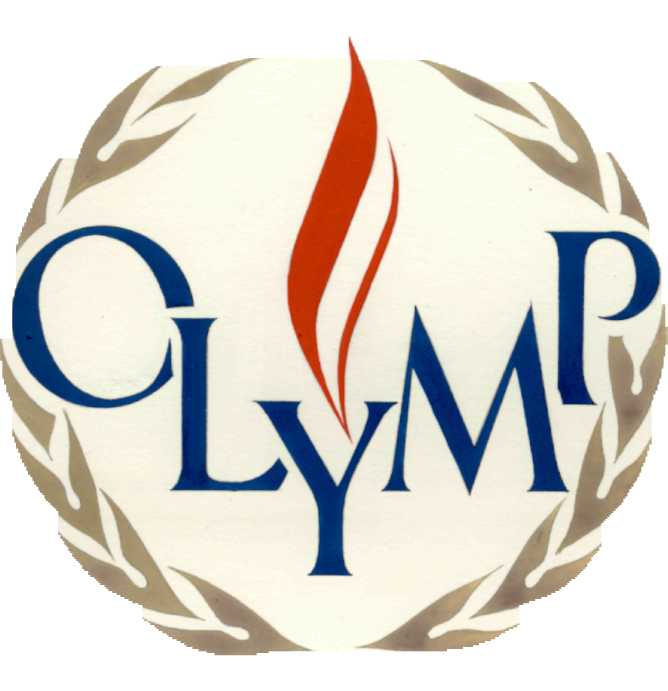 Региональный конкурс «Лучший сельский школьный спортивный клуб Ярославской области - 2017»
Школьный спортивный
клуб «Олимп»
МОУ Покровская ООШ


Рыбинский муниципальный район
27 сентября 2017 года
муниципальное общеобразовательное учреждение Покровская основная общеобразовательная школа Рыбинского муниципального района
Школьный спортивный клуб
 «Олимп»
 
2014 год

«Пусть пламя «Олимпа» ярче горит,
 Наше единство всегда победит!»
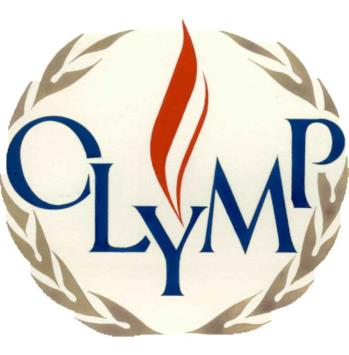 Члены спортивного клуба «Олимп»
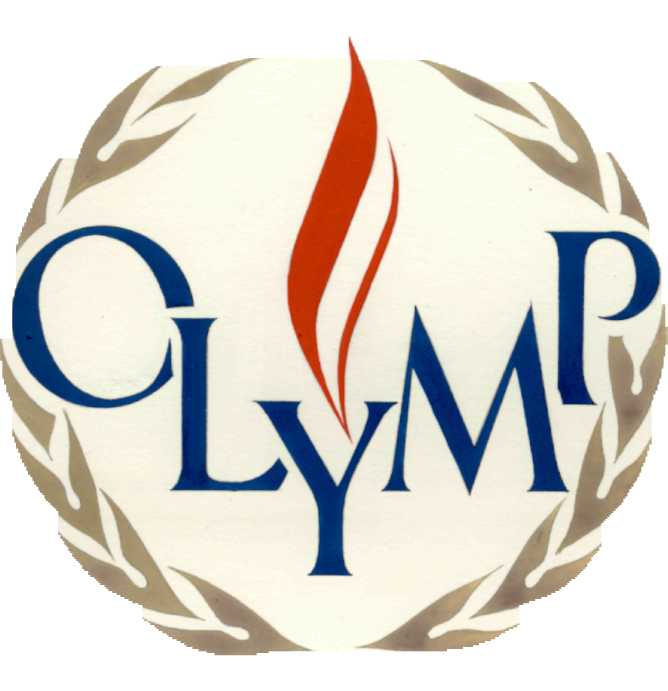 добровольное общественное объединение обучающихся, учителей, родителей, выпускников, способствующее развитию физической культуры, спорта и туризма в школе
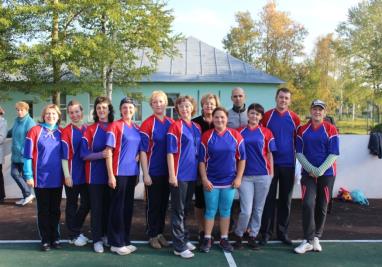 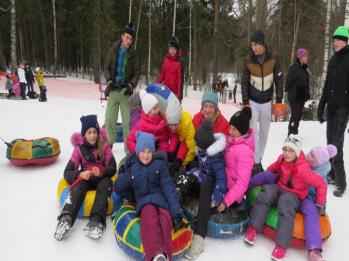 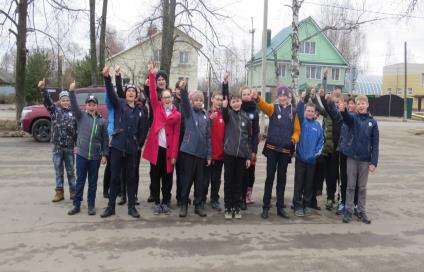 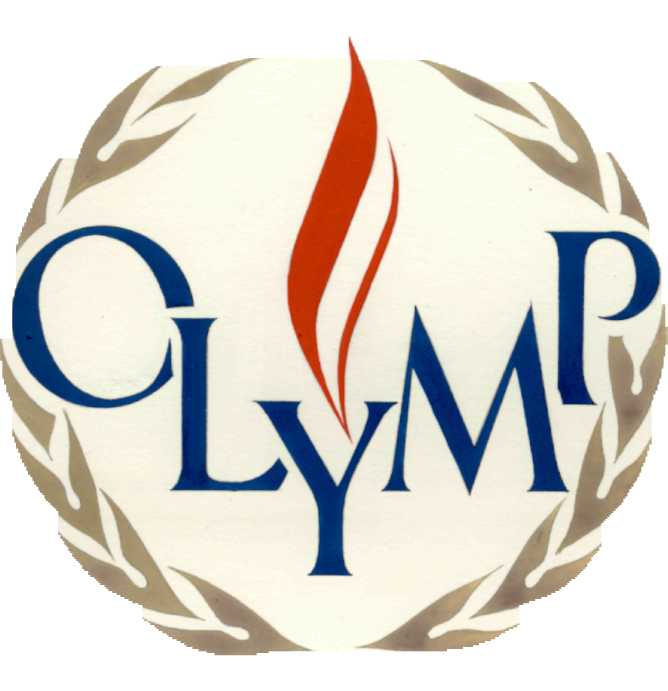 Организационная структура спортивного клуба
Руководитель  клуба – учитель физической культуры
 Алексеева Татьяна Валерьевна
Высший орган самоуправления –  Совет  клуба 
Контроль  за  деятельностью   спортивного  клуба – директор школы  Калмыкова Ольга Николаевна
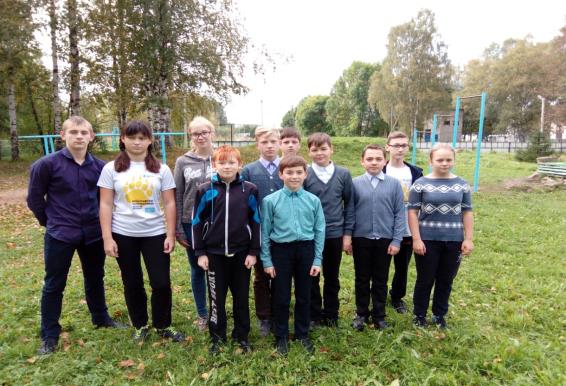 Формирование команд по различным видам спортаКапитаны команд
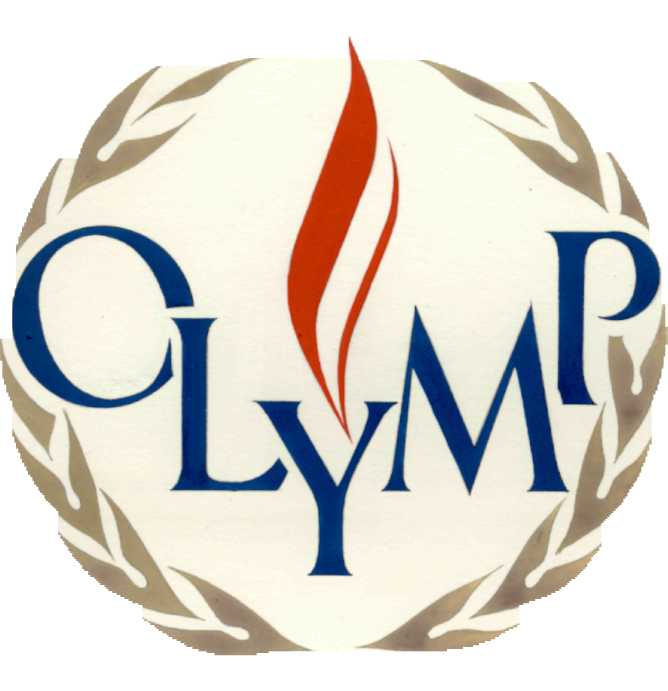 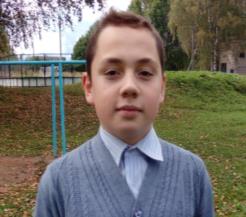 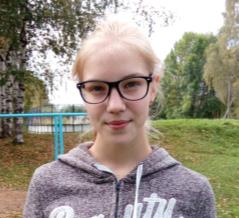 Леднев Дмитрий
спортивные игры
Голоулин Артем
настольный теннис
Матвеева Ксения
туризм, легкая атлетика
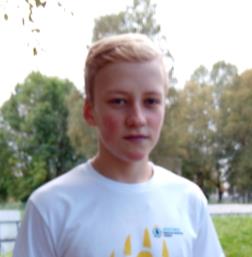 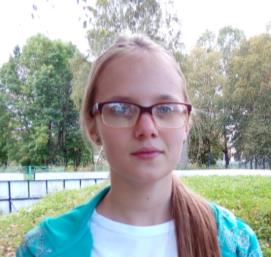 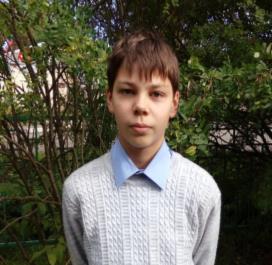 Соколова Карина
лыжные гонки
Заонегин Денис
футбол
Богданов Владислав
шахматы
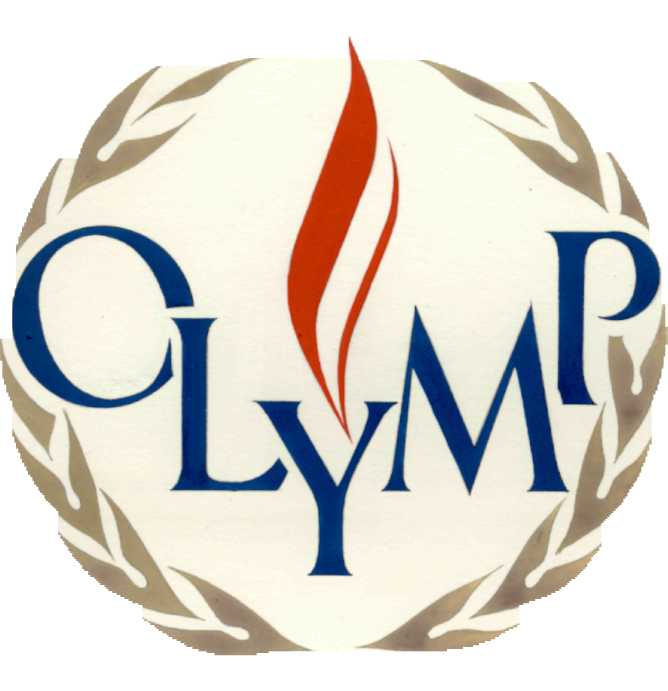 Социальные партнеры
МУК Покровский центр досуга 
Спортивная школа Рыбинского муниципального района
Муниципальное учреждение дополнительного образования центр творчества и развития "Город мастеров" Рыбинского муниципального района
МАУ СШОР «Темп» плавательный бассейн города Рыбинска
Спортивная школа «Переборец» города Рыбинска
«Социальное агентство молодежи» Рыбинского  муниципального района
Волонтёрский отряд «Вектор помощи»
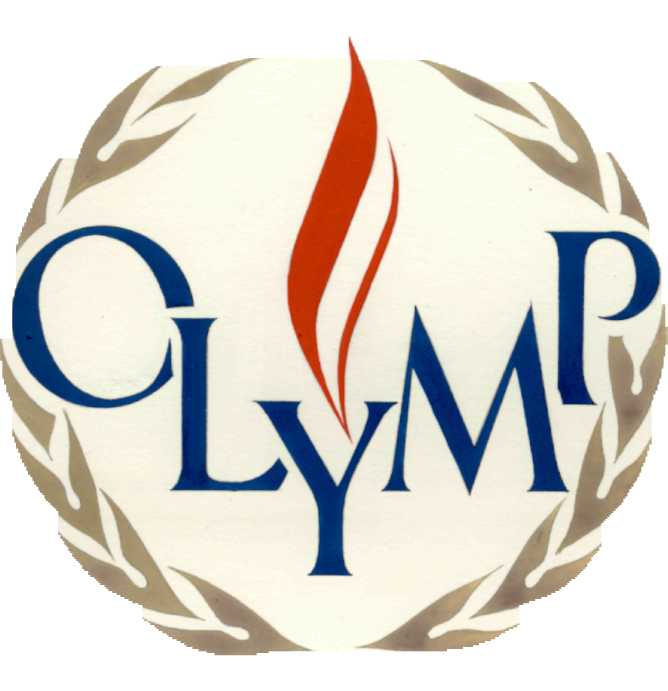 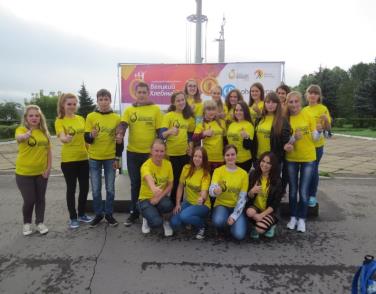 «Идём дорогою добра»
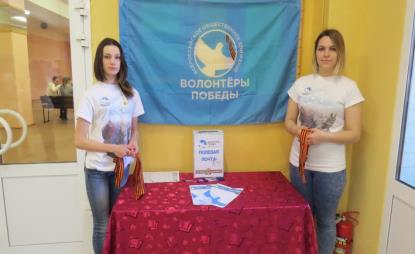 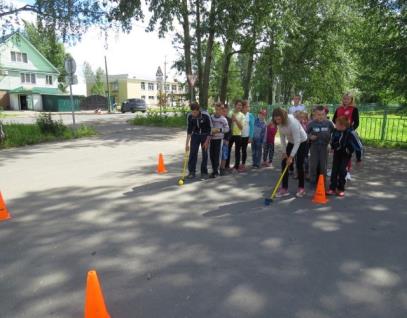 участие в организации и проведении спортивных мероприятий различного уровня
школьных
поселковых
муниципальных 
региональных
План  работы школьного спортивного клуба на 2017-2018 учебный год
Участие в спортивных соревнованиях различного уровня среди образовательных организацийПрезидентские спортивные игры
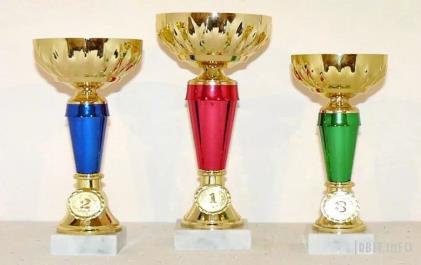 2017 год
муниципальный этапПрезидентских спортивных игр2 местоспортсмены Покровской школы
Участие в спортивных соревнованиях различного уровня среди образовательных организацийПрезидентские состязания
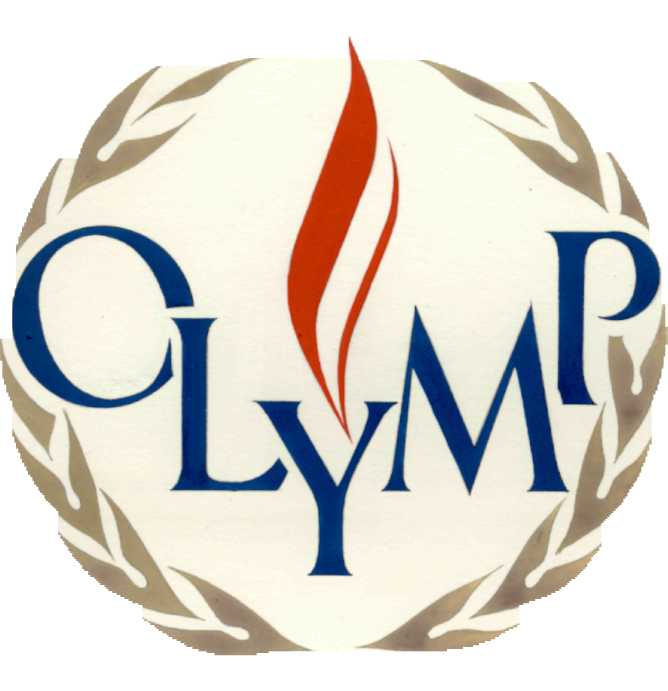 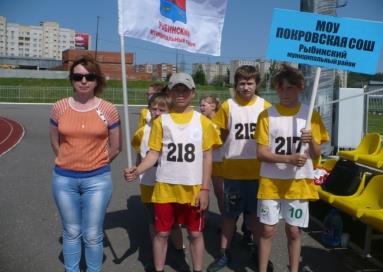 2015 год
региональный этап 
Президентских состязаний
2 место
 команда  спортивного клуба «Олимп»
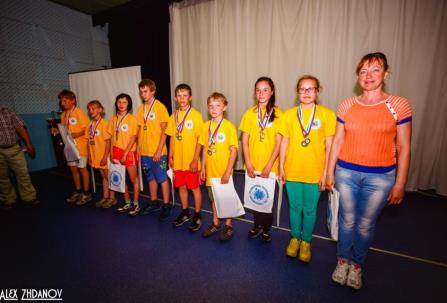 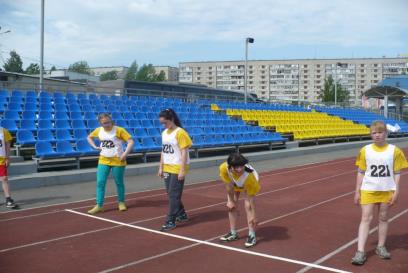 Участие в спортивных соревнованиях различного уровня среди образовательных организаций
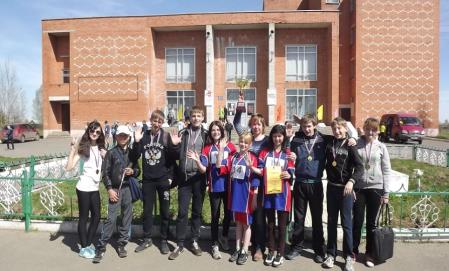 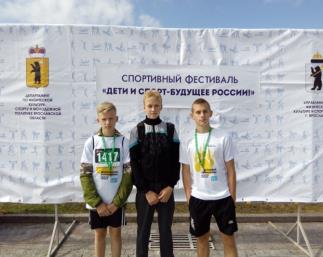 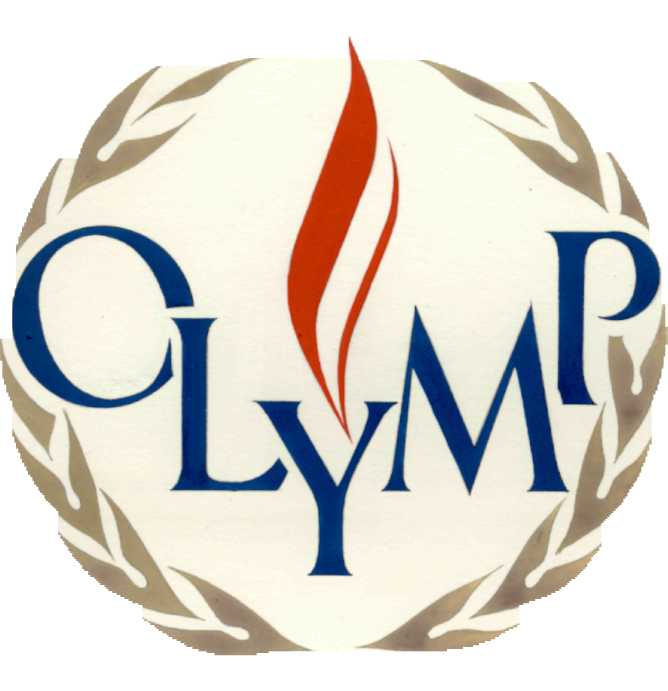 Организация и проведение спортивных, физкультурных и оздоровительных мероприятий в школе
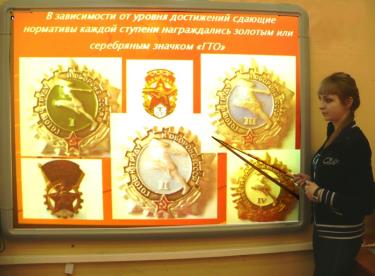 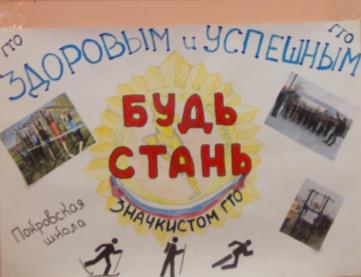 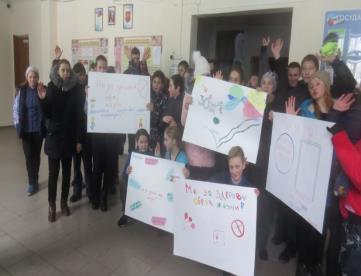 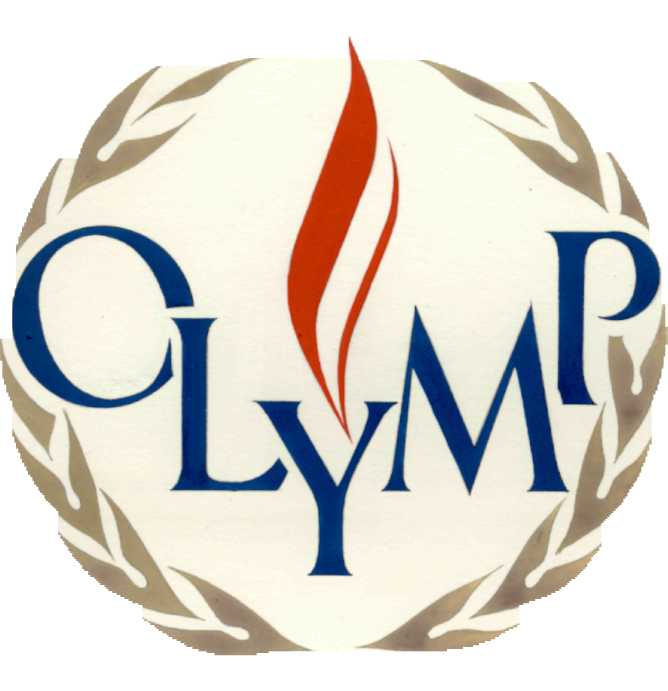 Дни здоровья и спорта
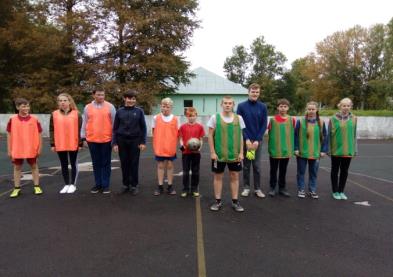 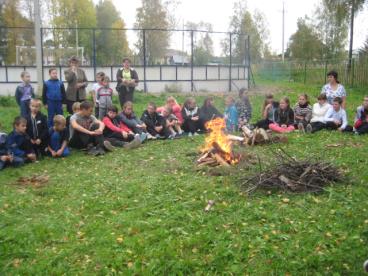 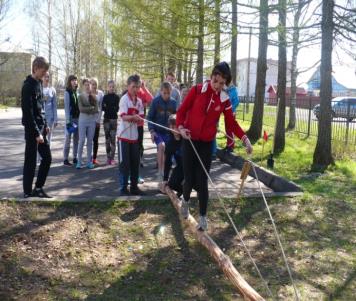 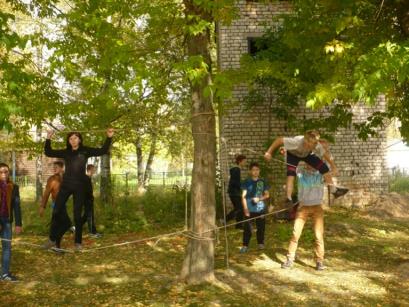 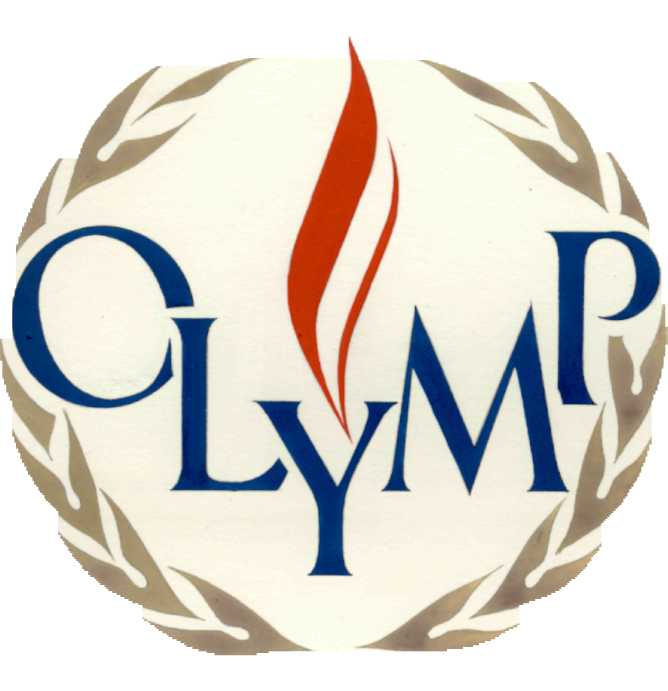 Дни здоровья и спорта
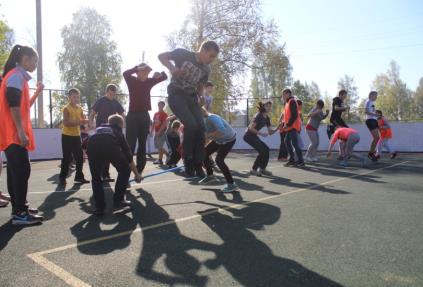 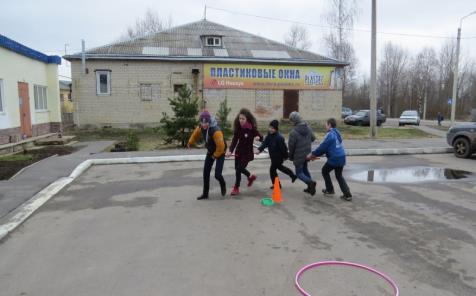 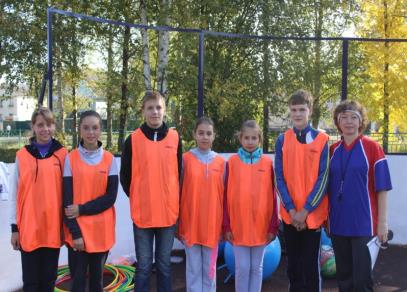 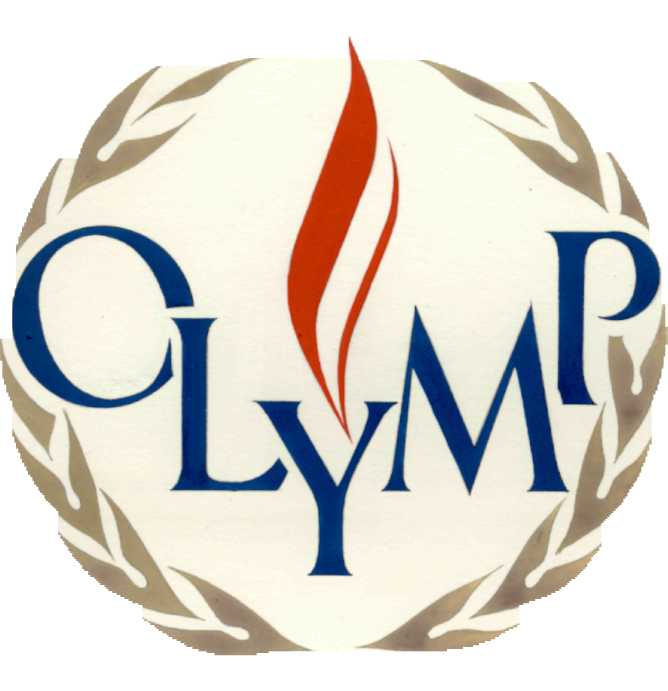 Дни здоровья и спорта
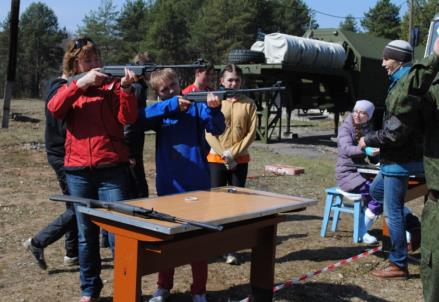 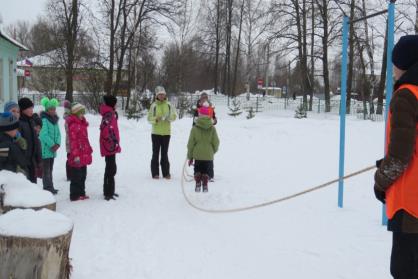 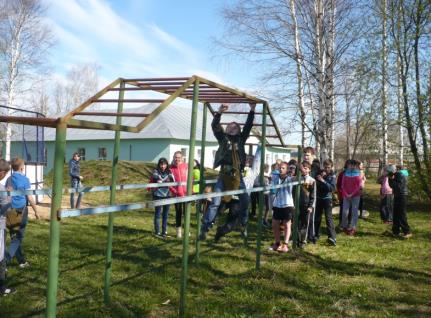 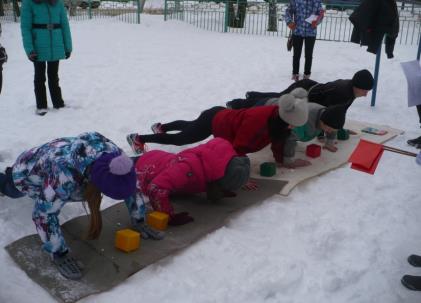 Организация физкультурно-спортивной работы
Организация и проведение спортивных, физкультурных и оздоровительных мероприятий  по  реализации  Всероссийского физкультурно – спортивного комплекса «Готов к труду и обороне» (ГТО)
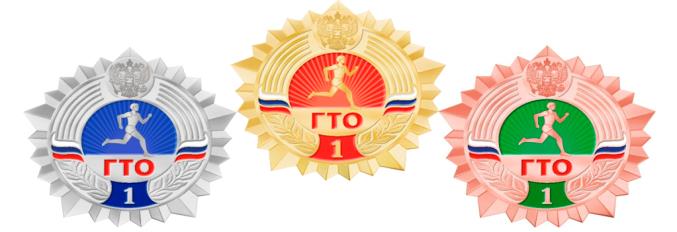 2016 – 2017 учебный год
87, 6 %  -  мониторинг физической подготовленности обучающихся и тестирования по комплексу ГТО 
45,7%  -  результат  на бронзовый, серебряный и золотой знаки
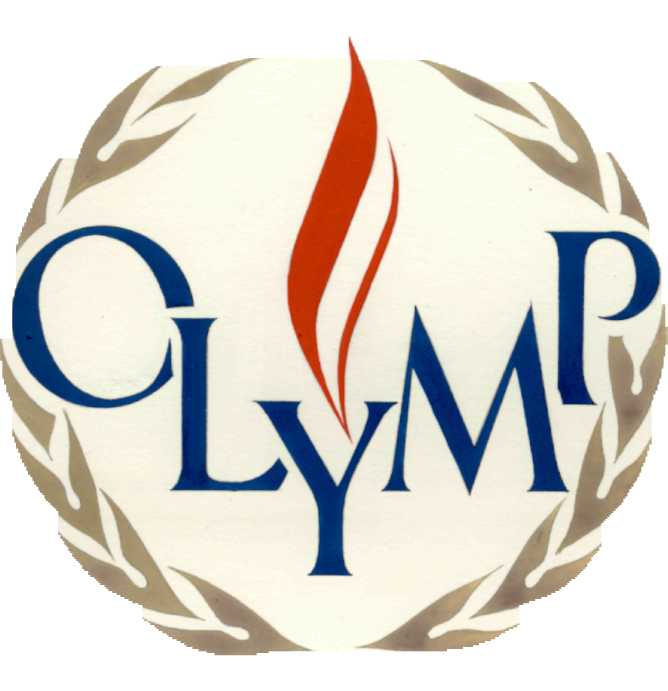 Фестивали ГТО (школьный этап)
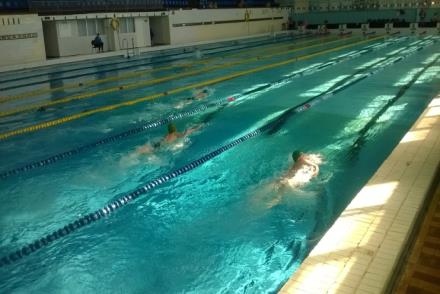 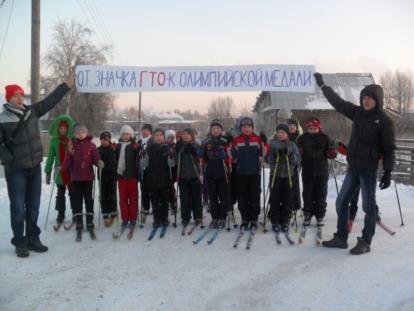 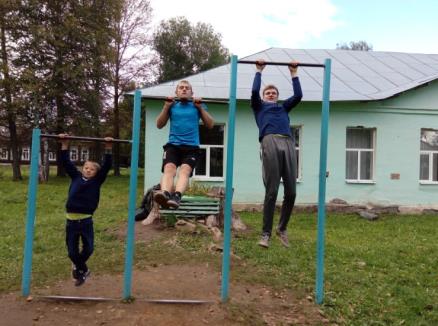 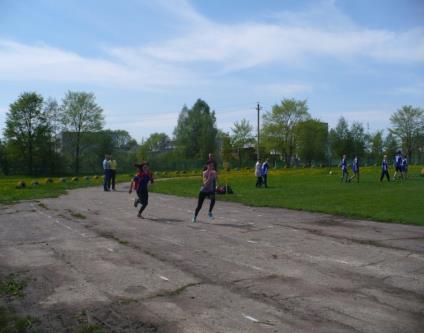 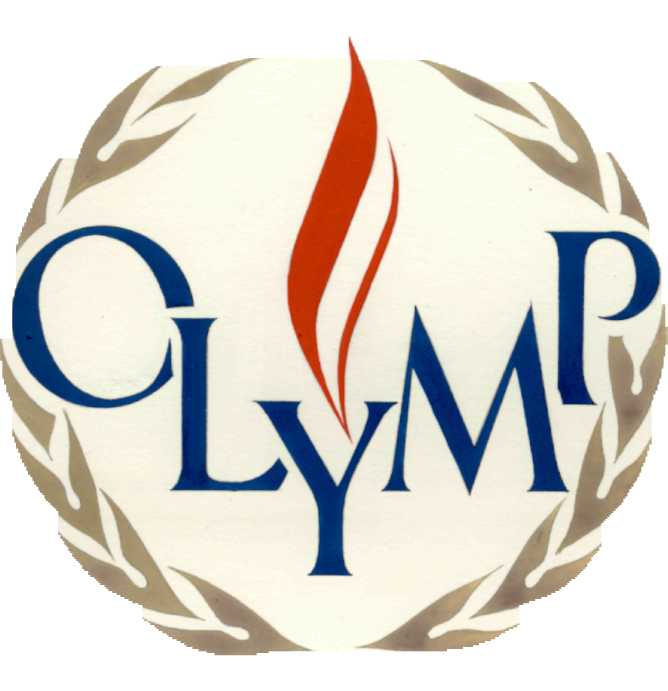 Муниципальный Фестиваль ГТО
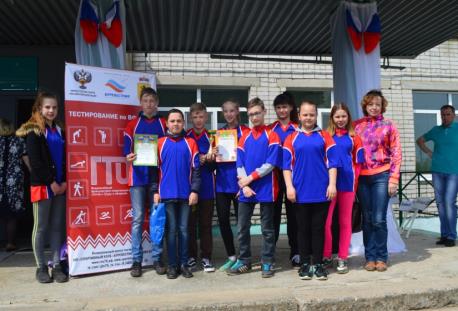 «Я выбираю ГТО» 
I место
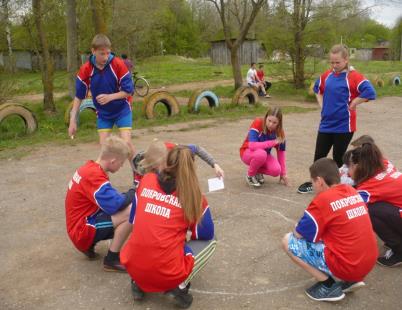 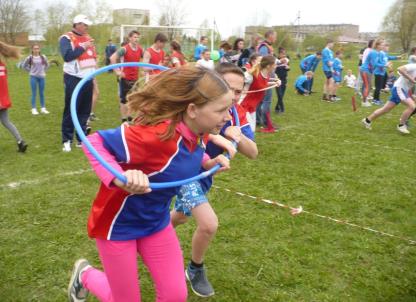 33,3%  обучающихся
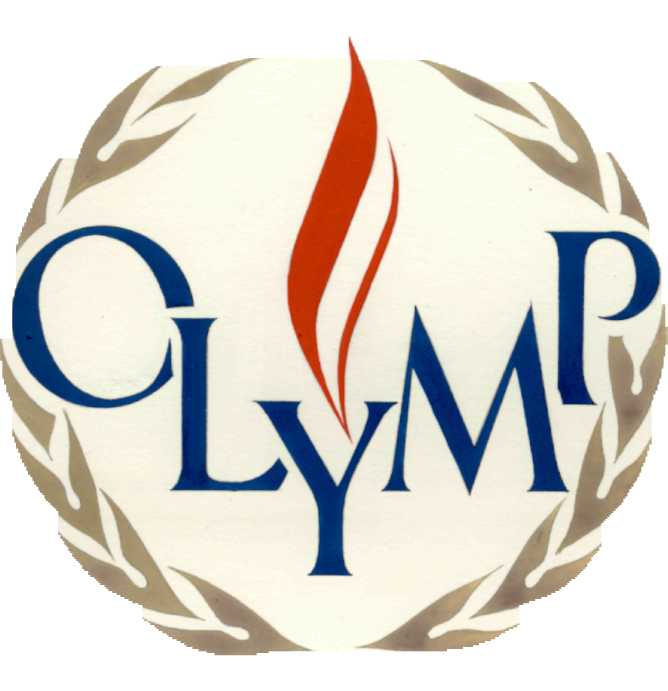 Участие в региональных конкурсах
III место 
«Лучшая образовательная организация по внедрению комплекса ГТО»
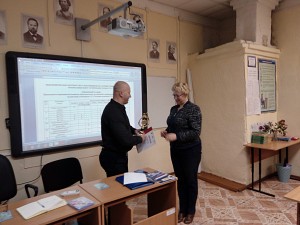 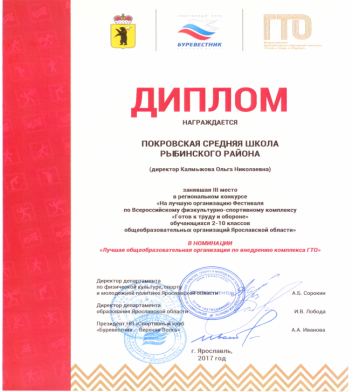 II место
Региональный этап Летнего фестиваля Всероссийского физкультурно-спортивного комплекса «Готов к труду и обороне» (ГТО) 
Творческая часть
Поощрение обучающихся, добившихся высоких показателей в физкультурно-спортивной работе
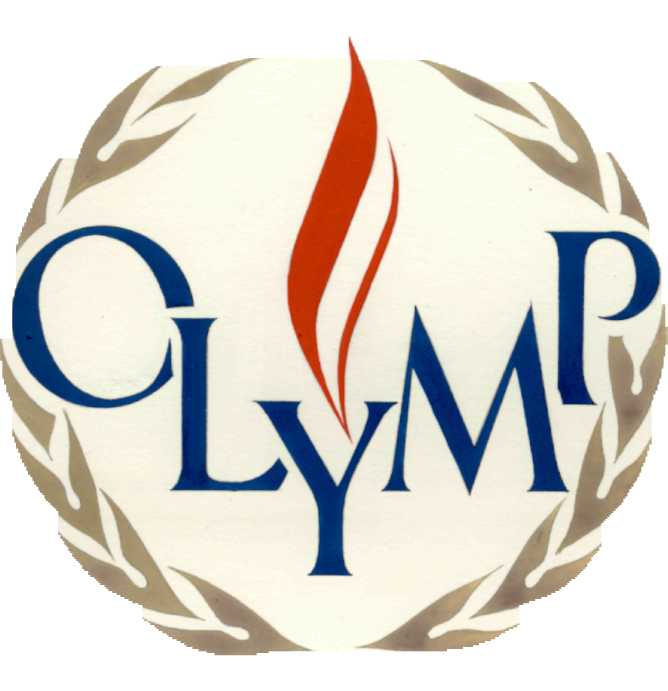 Рыбинский полумарафон "Великий хлебный путь»
Ярославский полумарафон «Золотое кольцо»
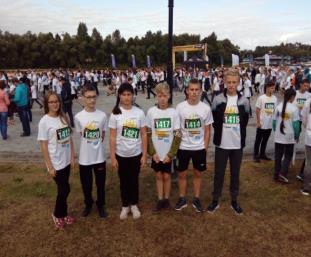 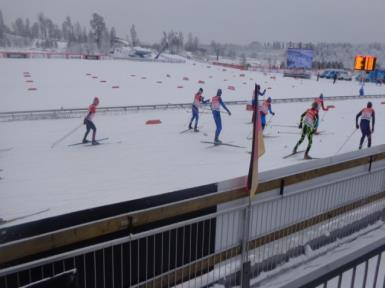 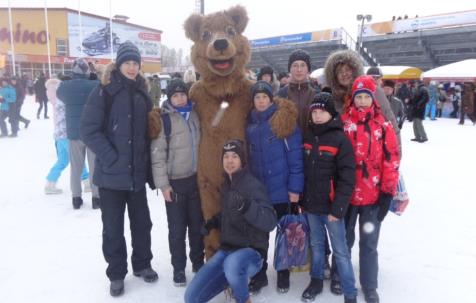 Центр лыжного спорта «Демино»
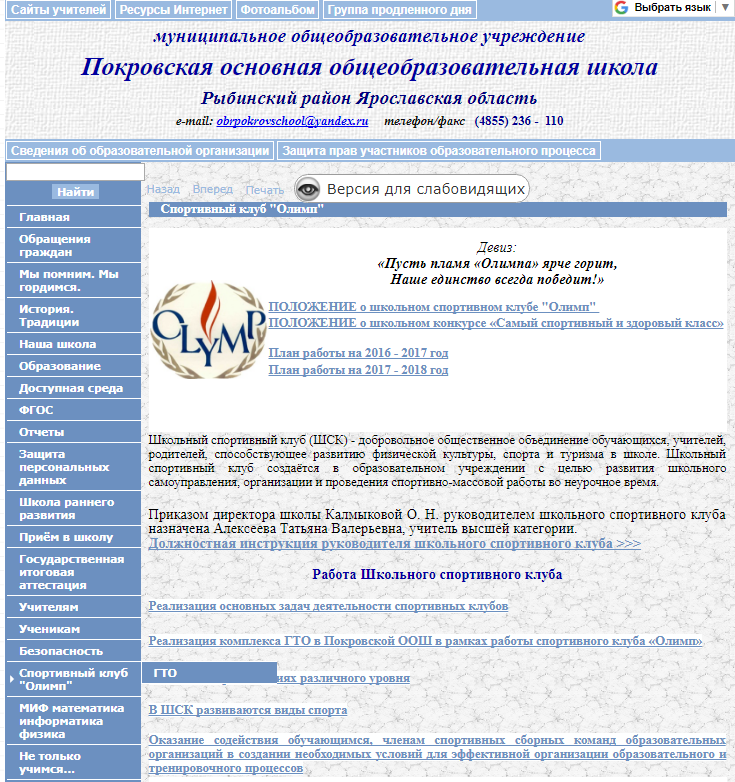 По страницам школьного сайта
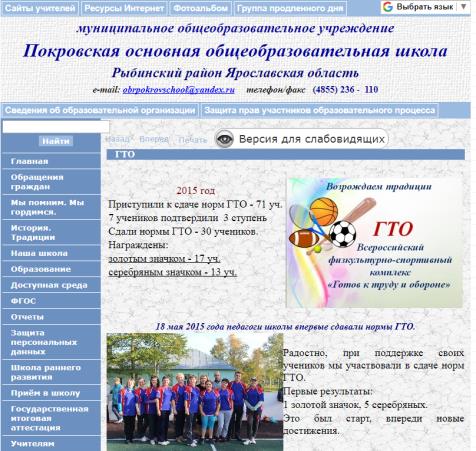 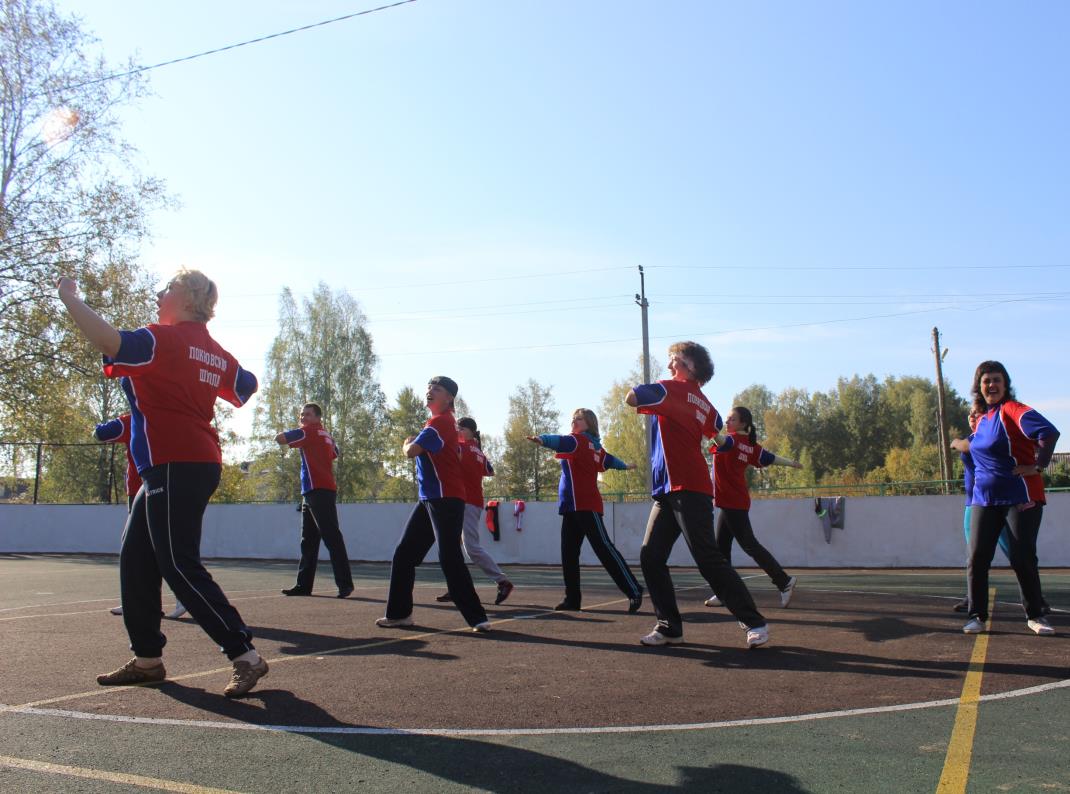 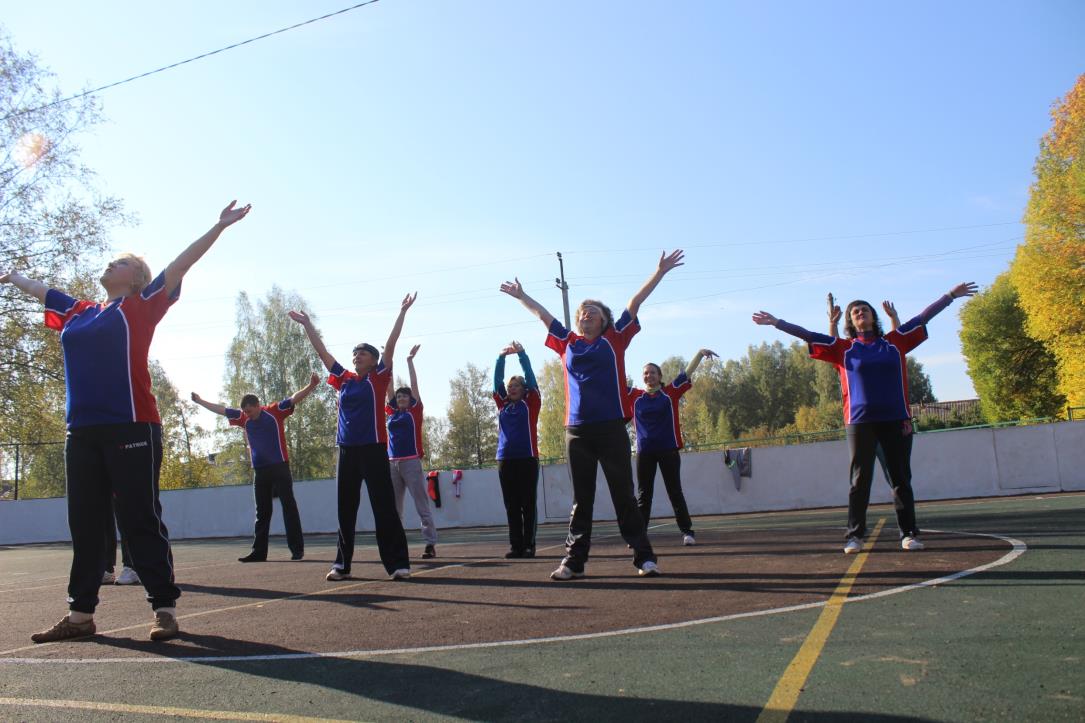 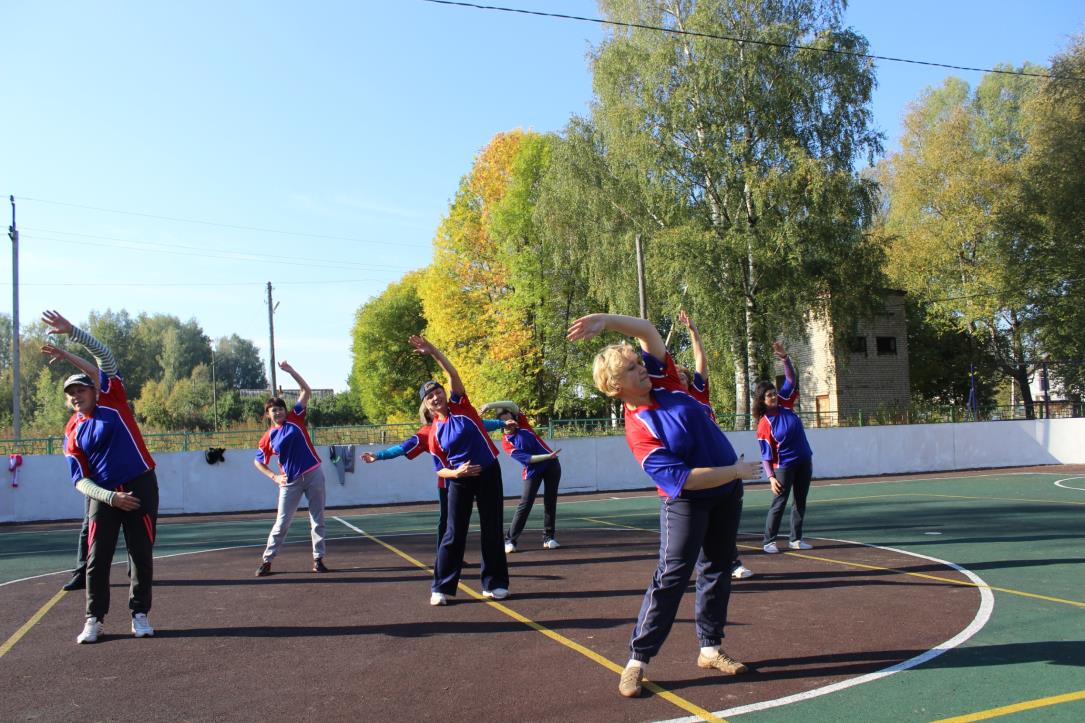 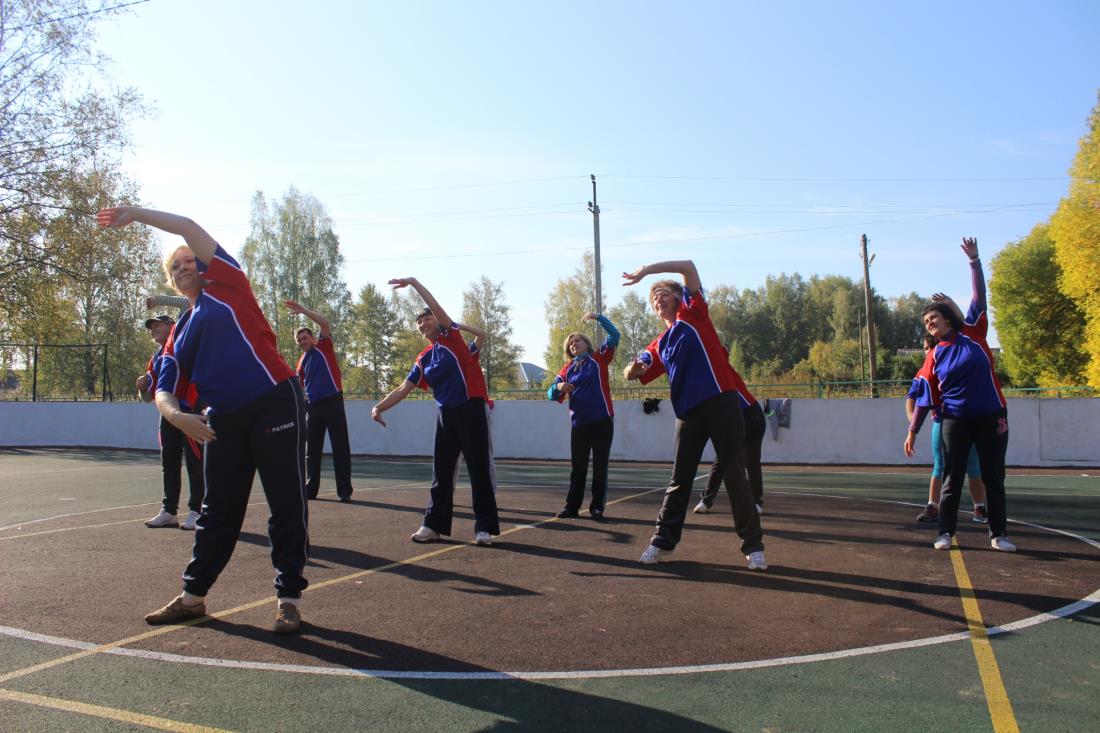 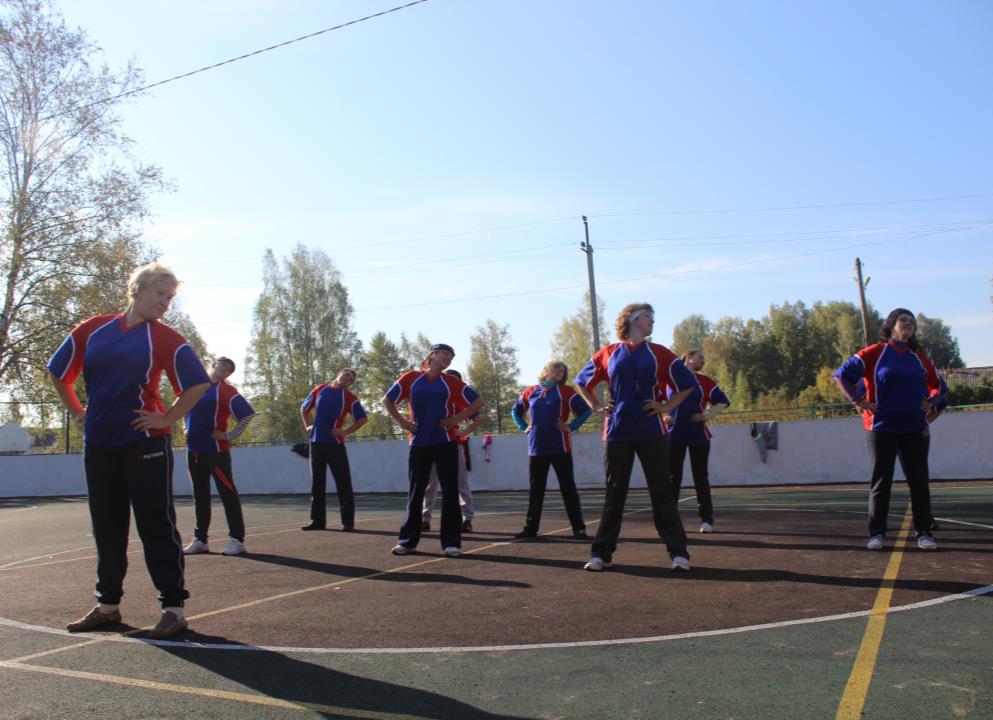 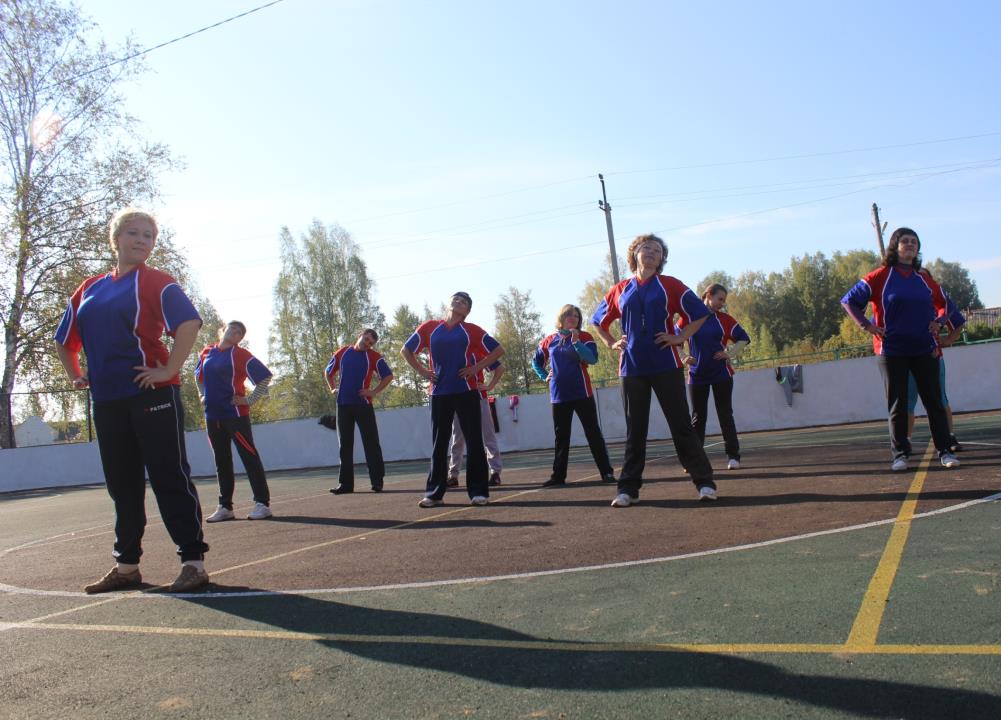 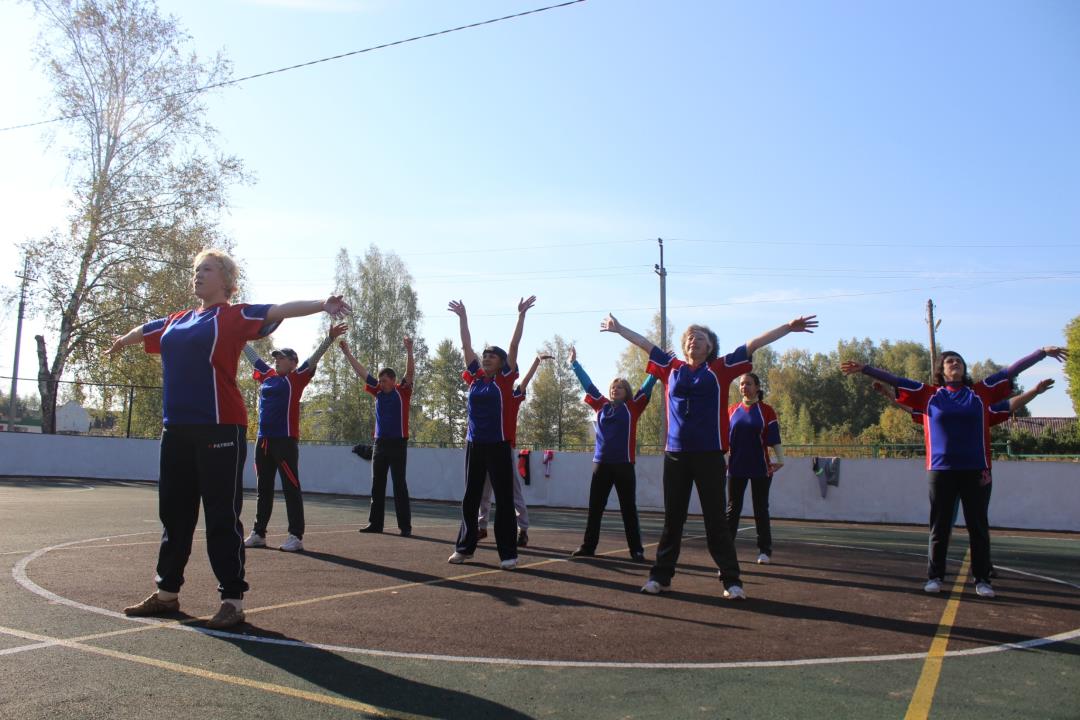 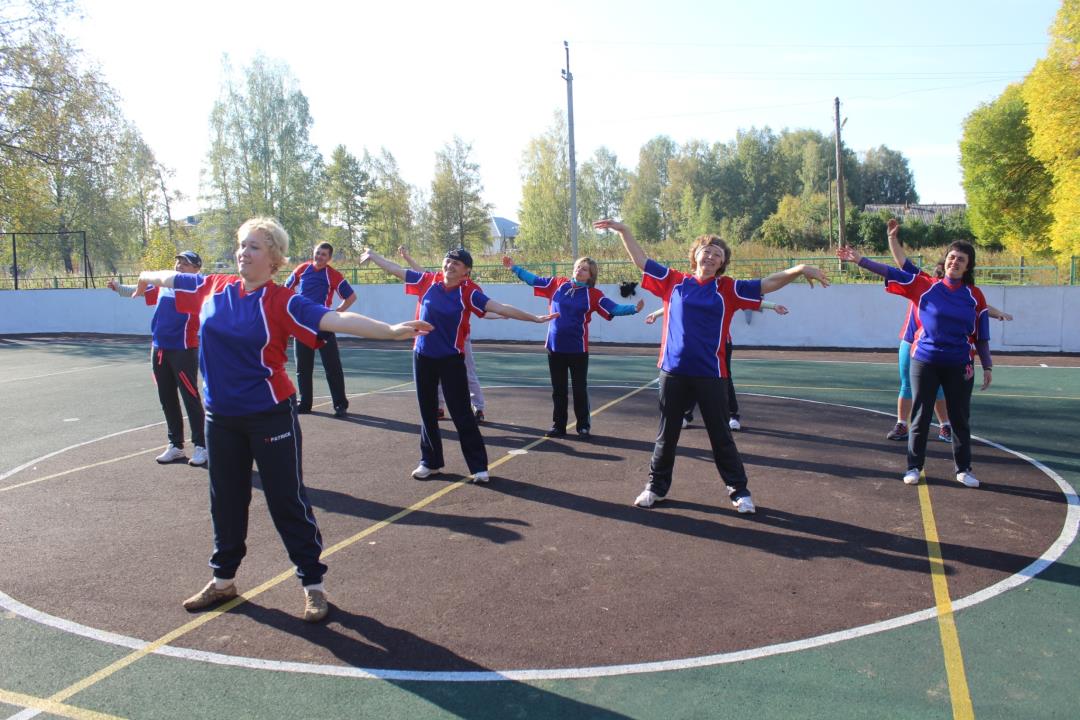 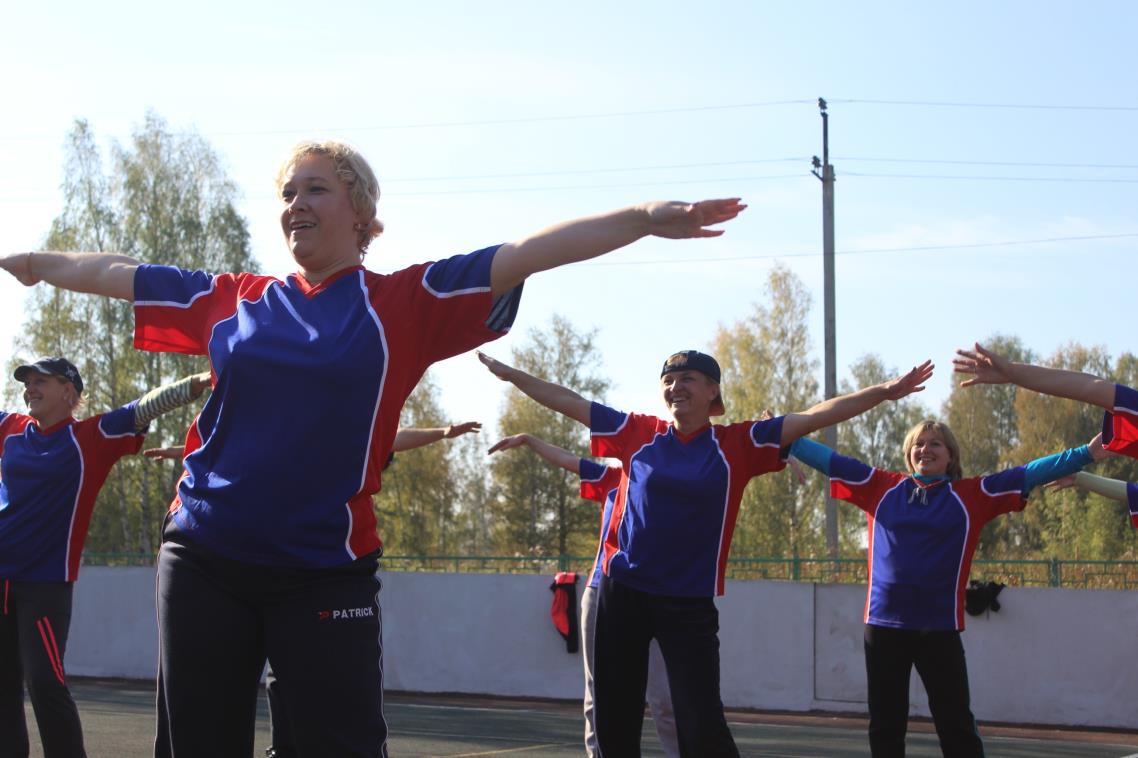 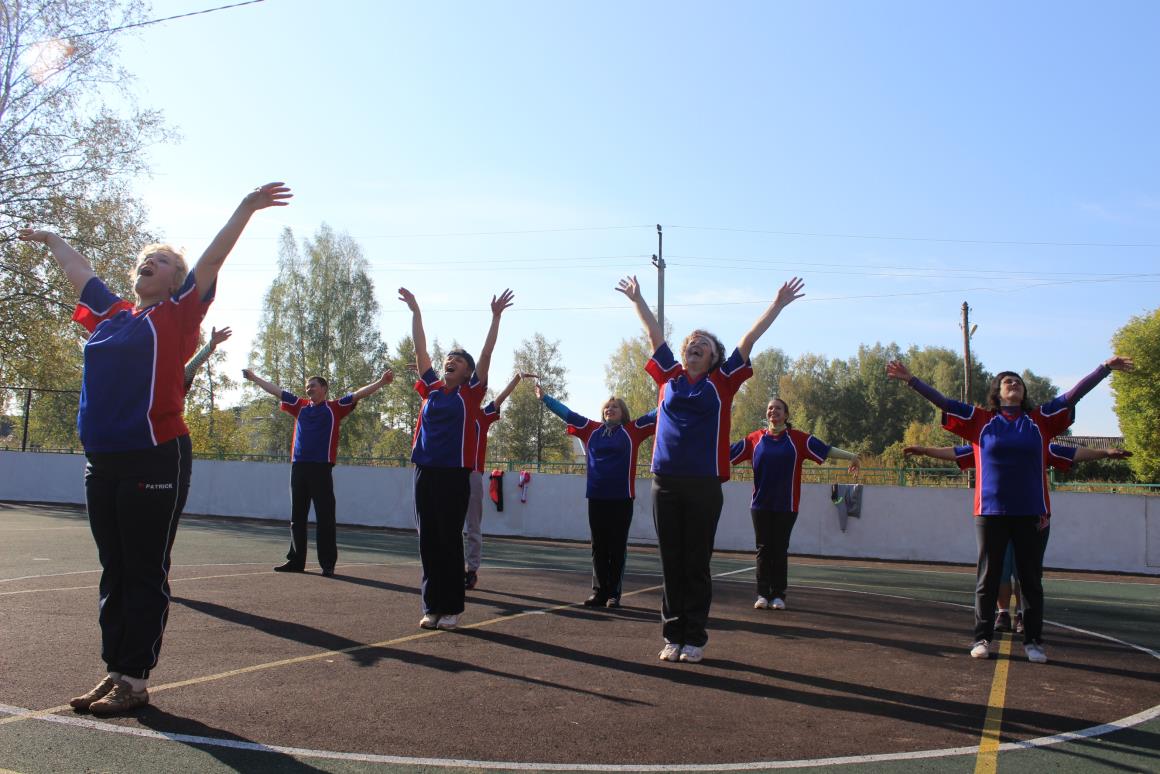 Команда учителей и родителей
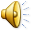 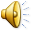 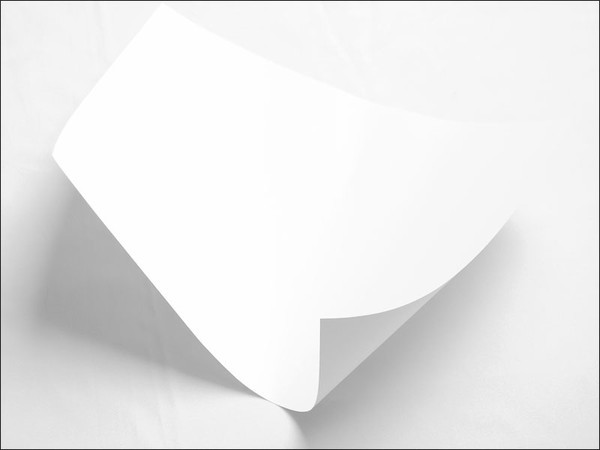 СПАСИБО ЗА ВНИМАНИЕ
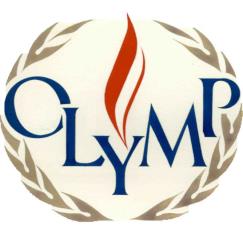 Контактная информация